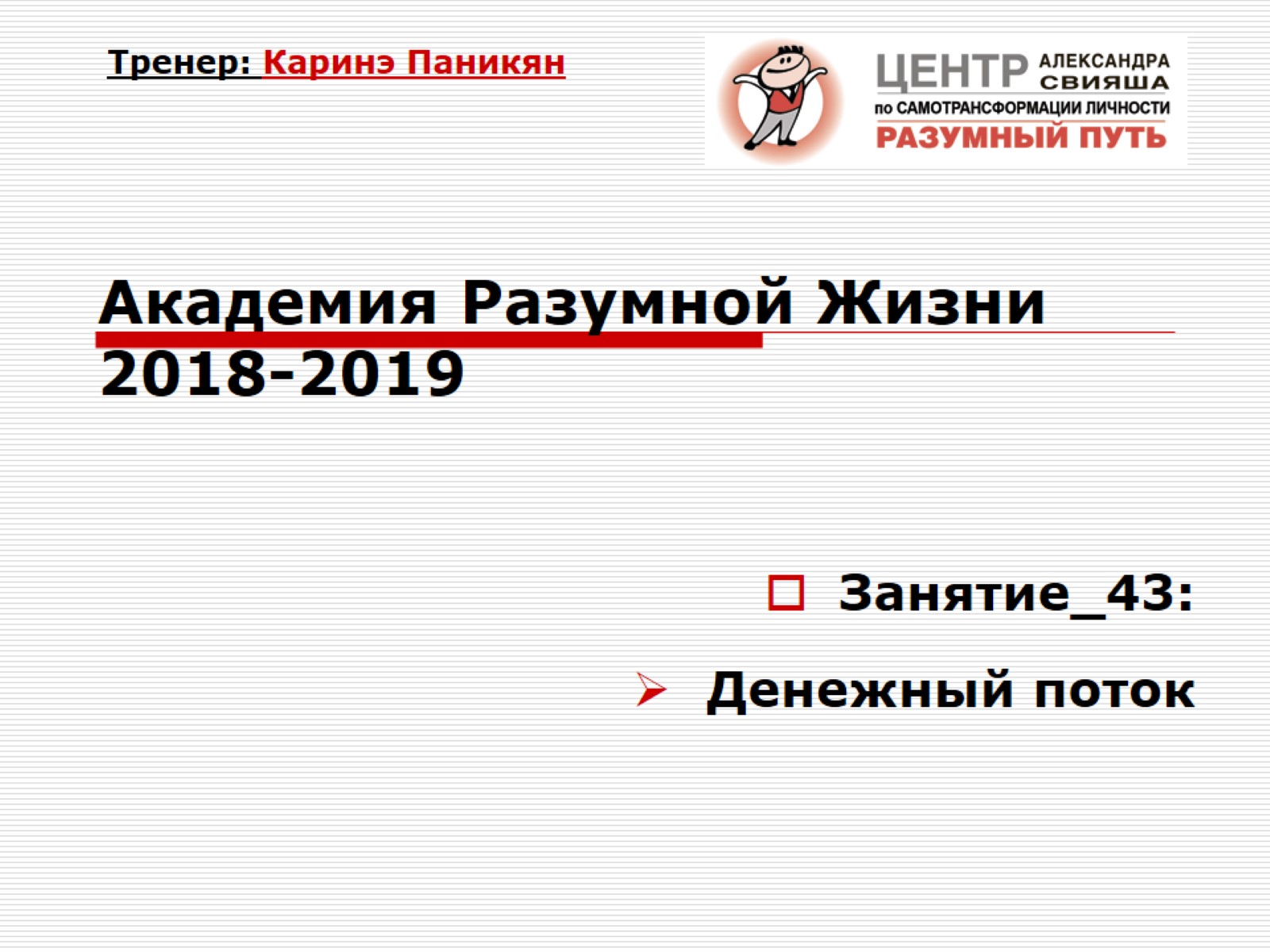 Академия Разумной Жизни 2018-2019
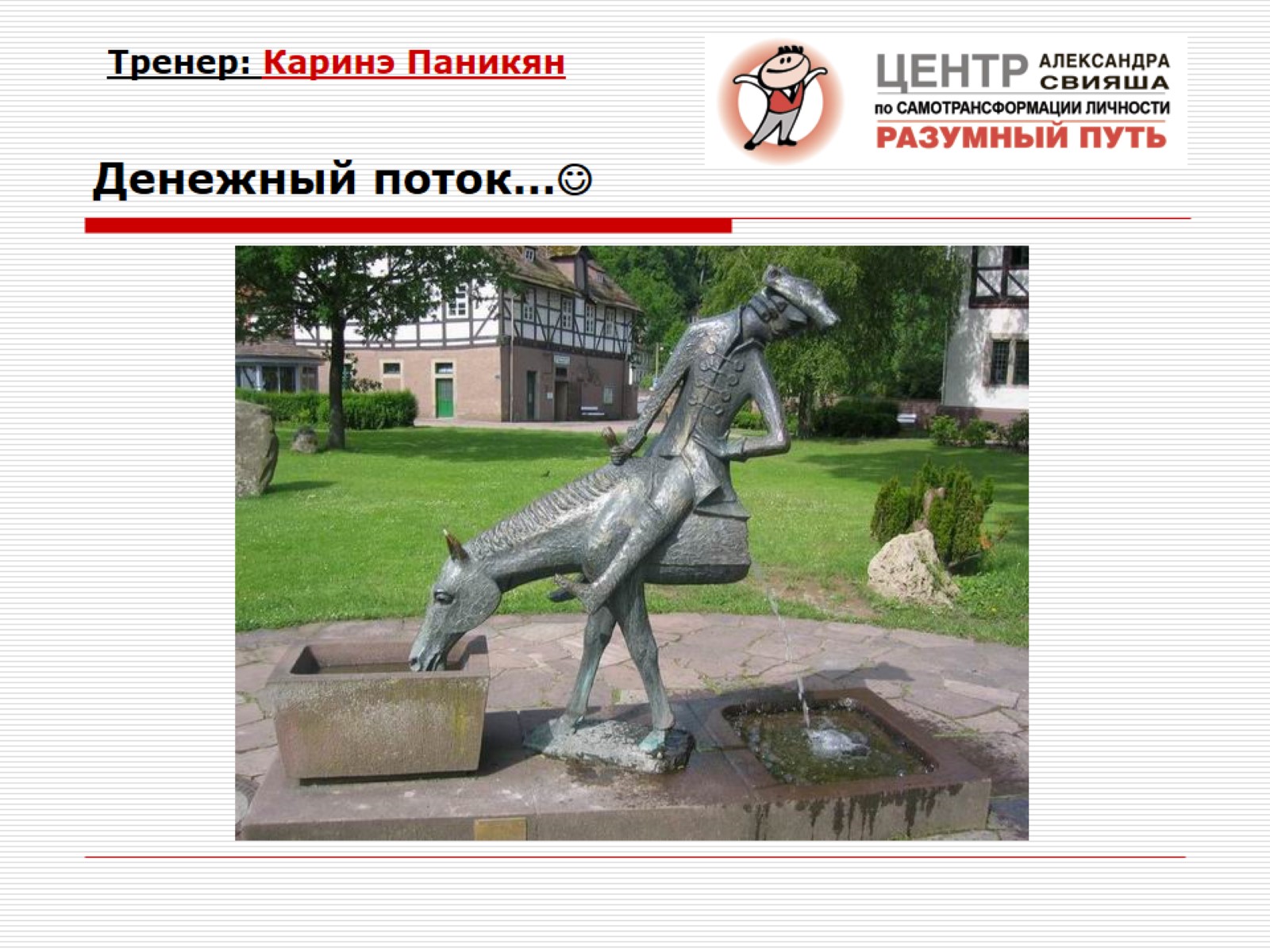 Денежный поток…
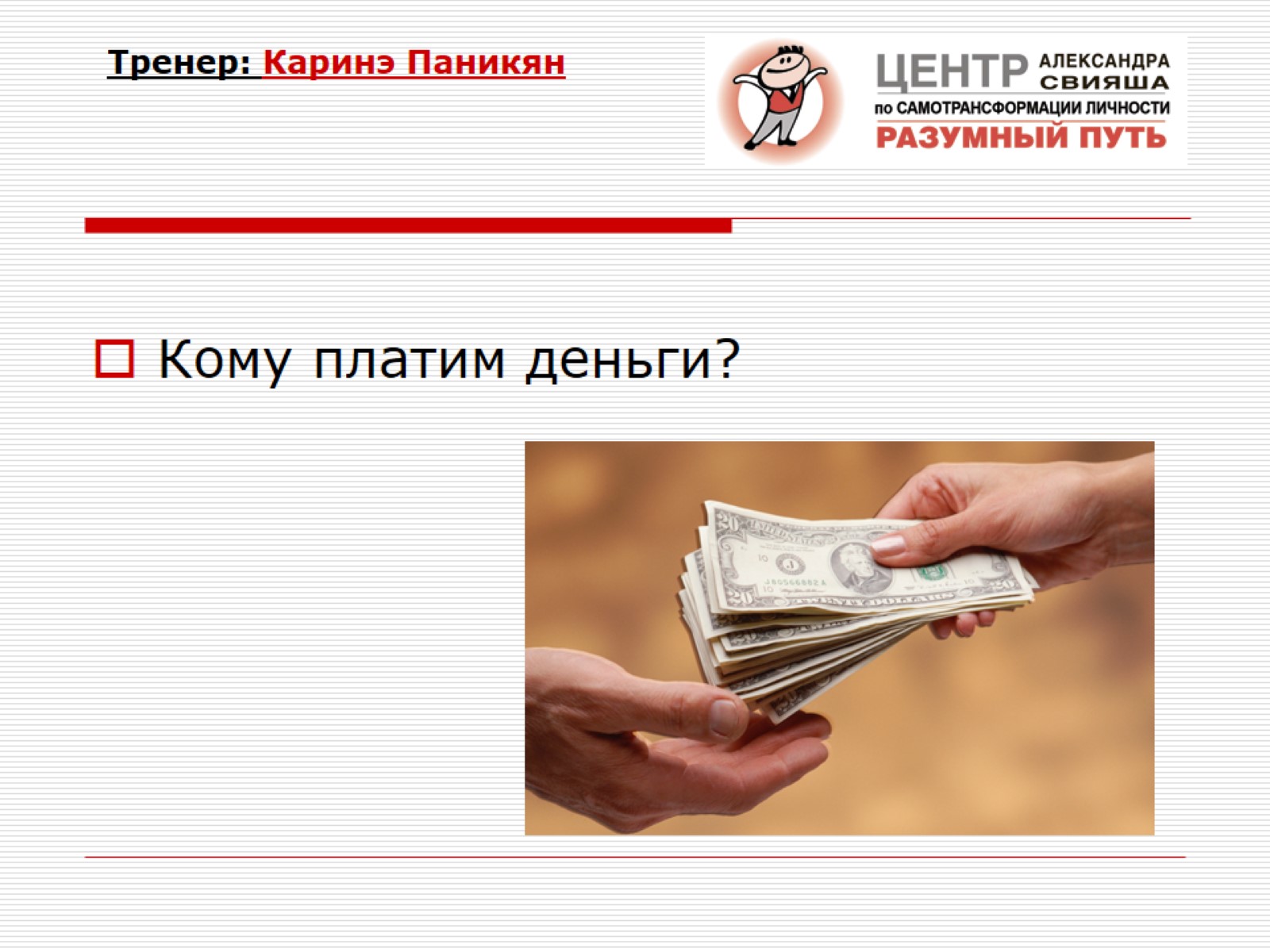 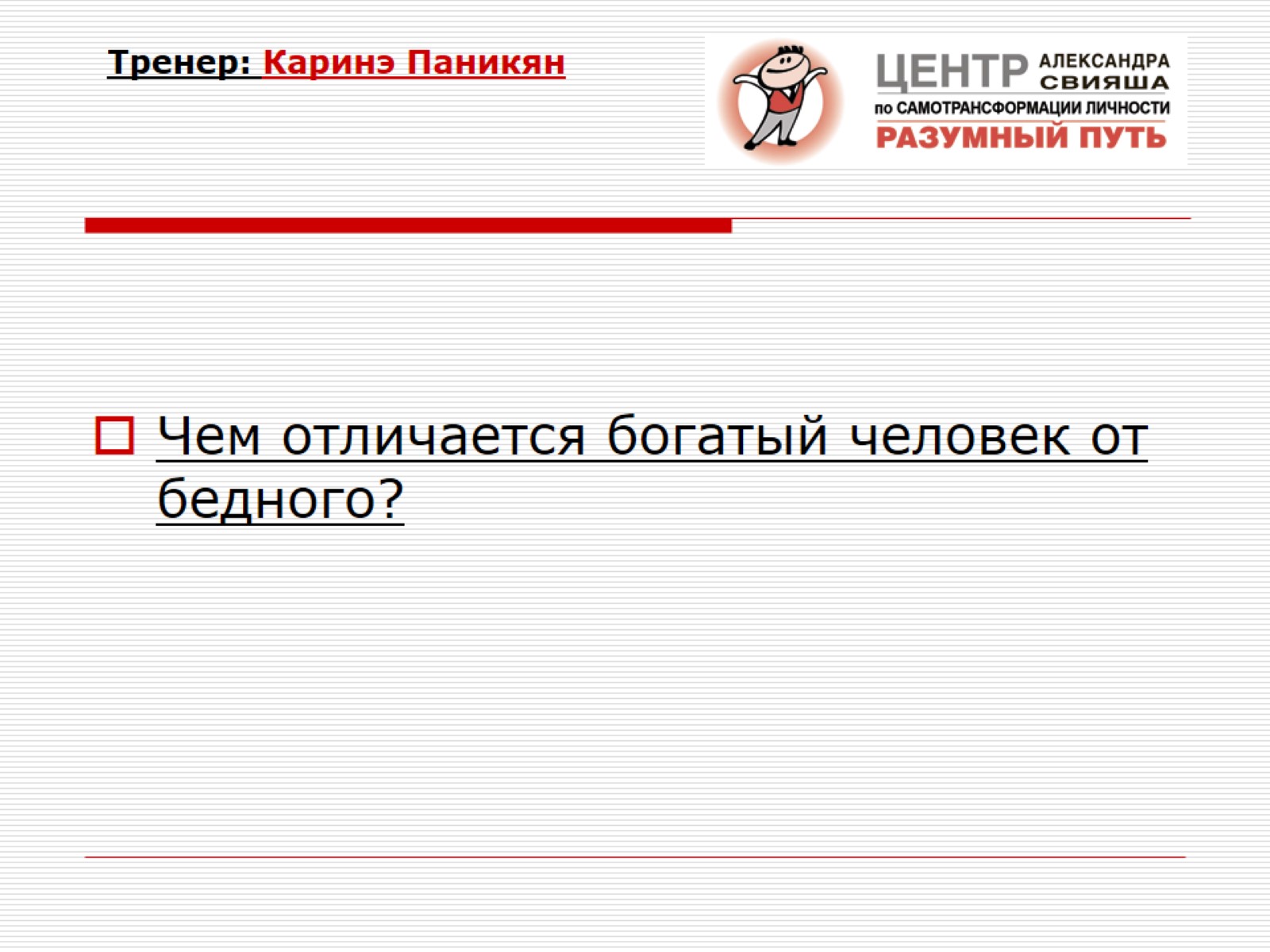 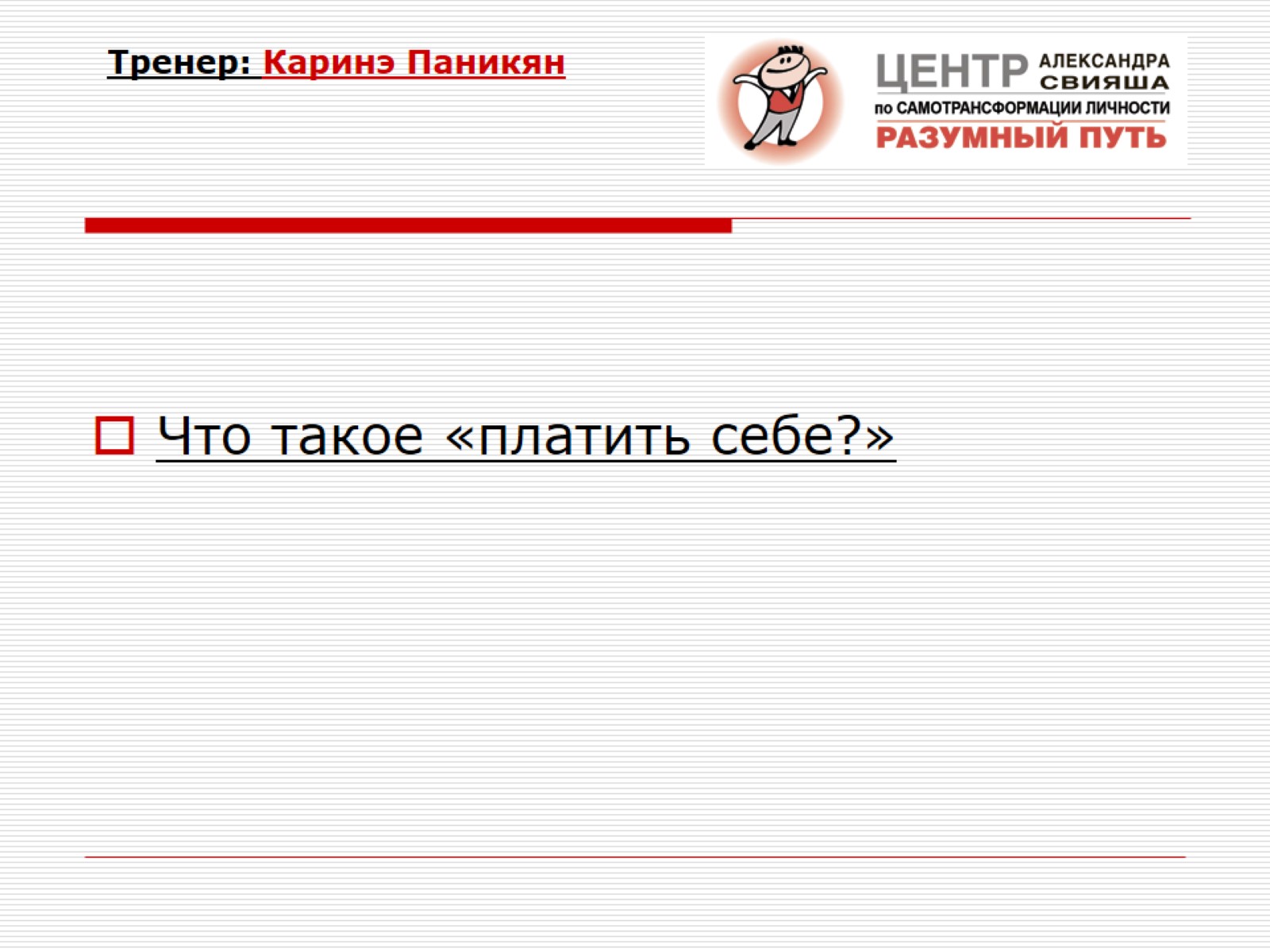 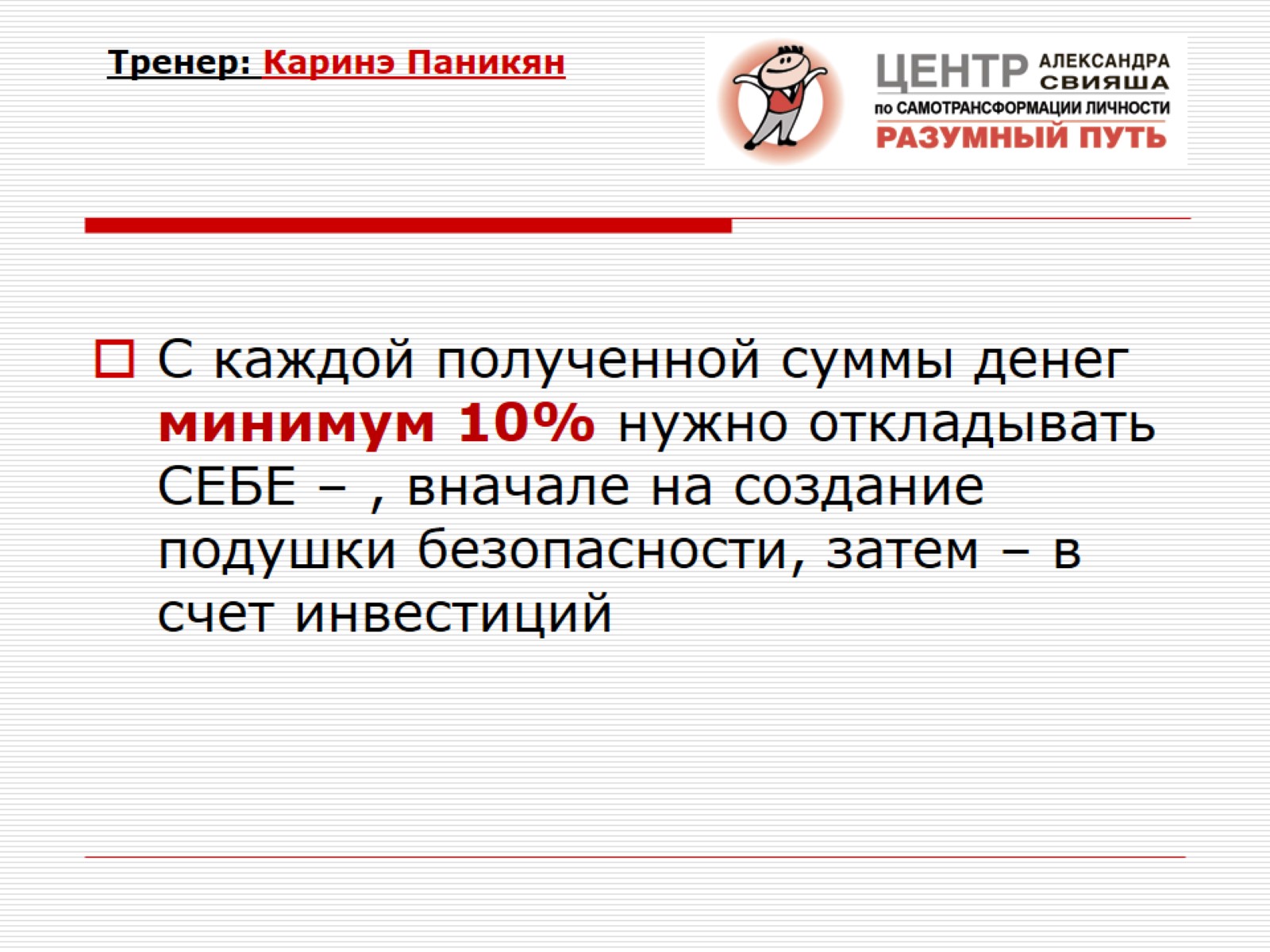 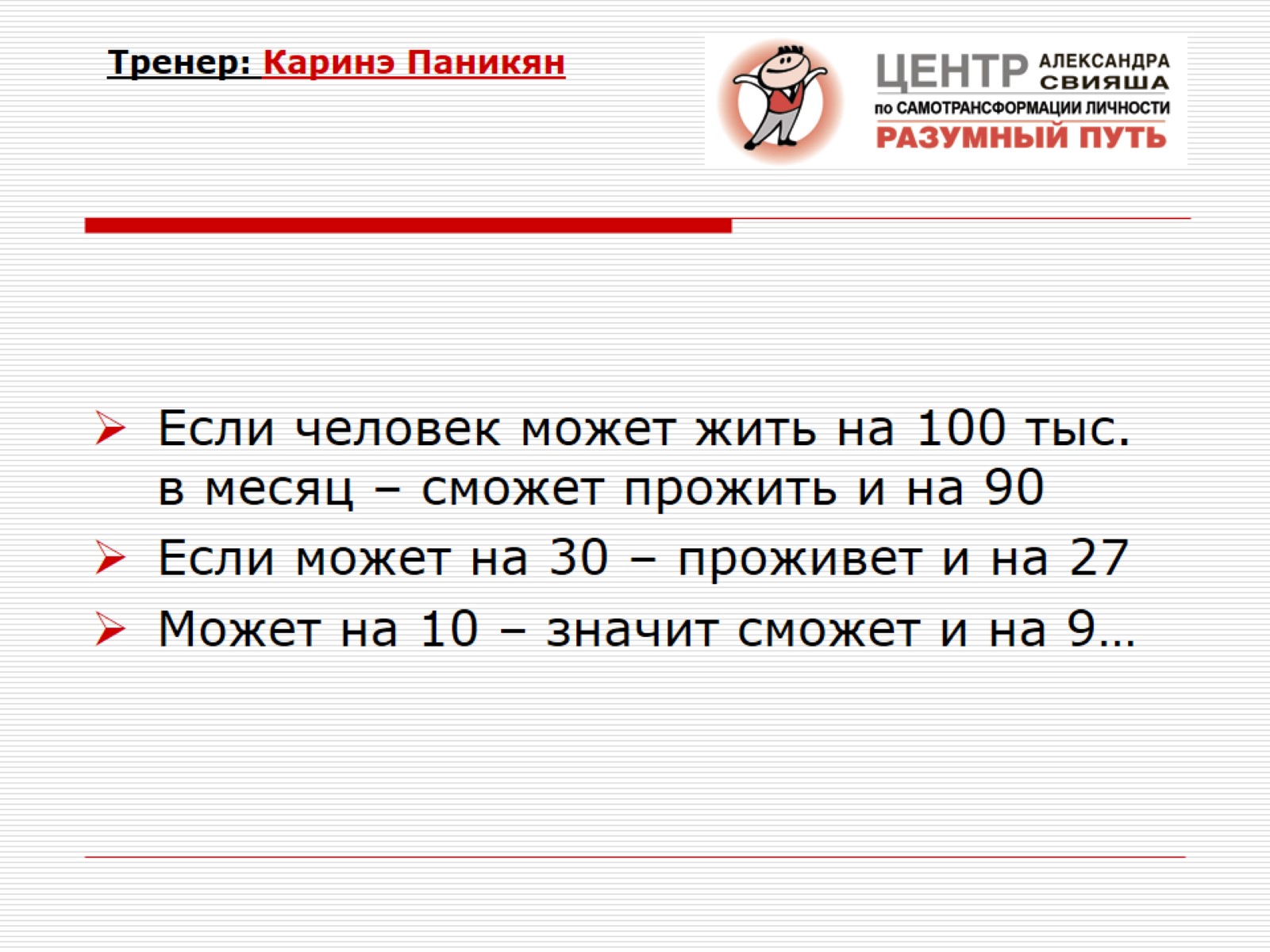 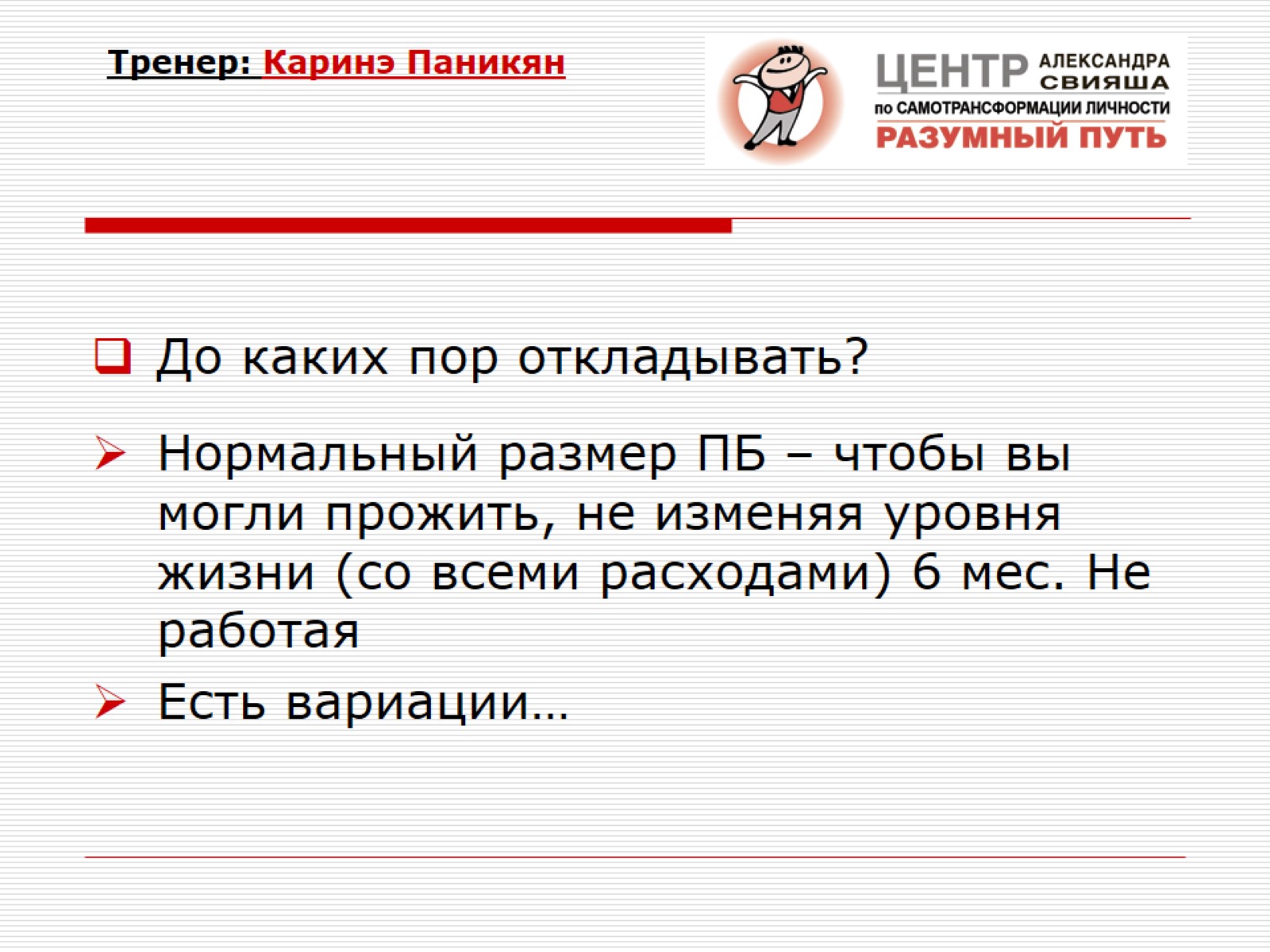 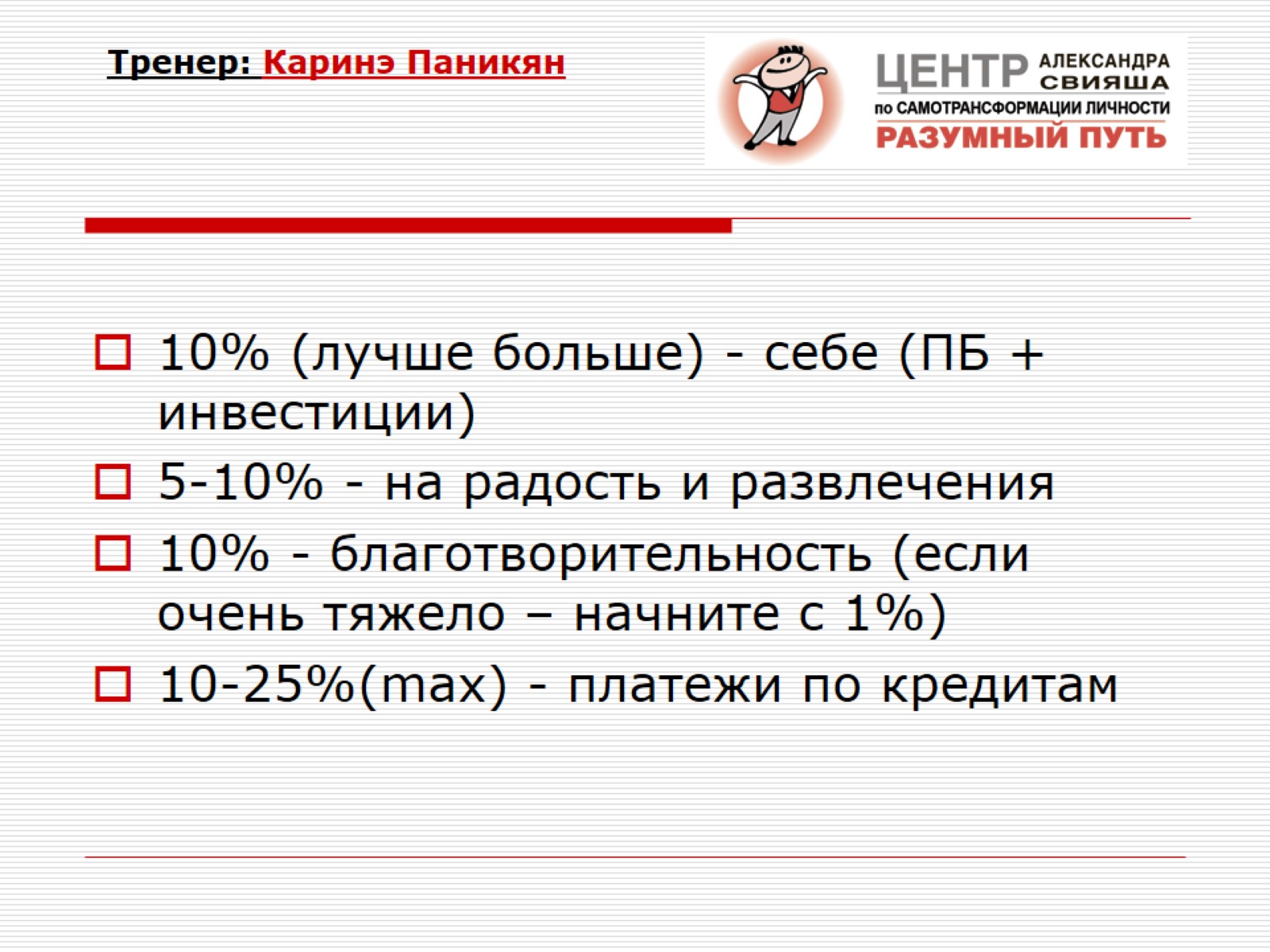 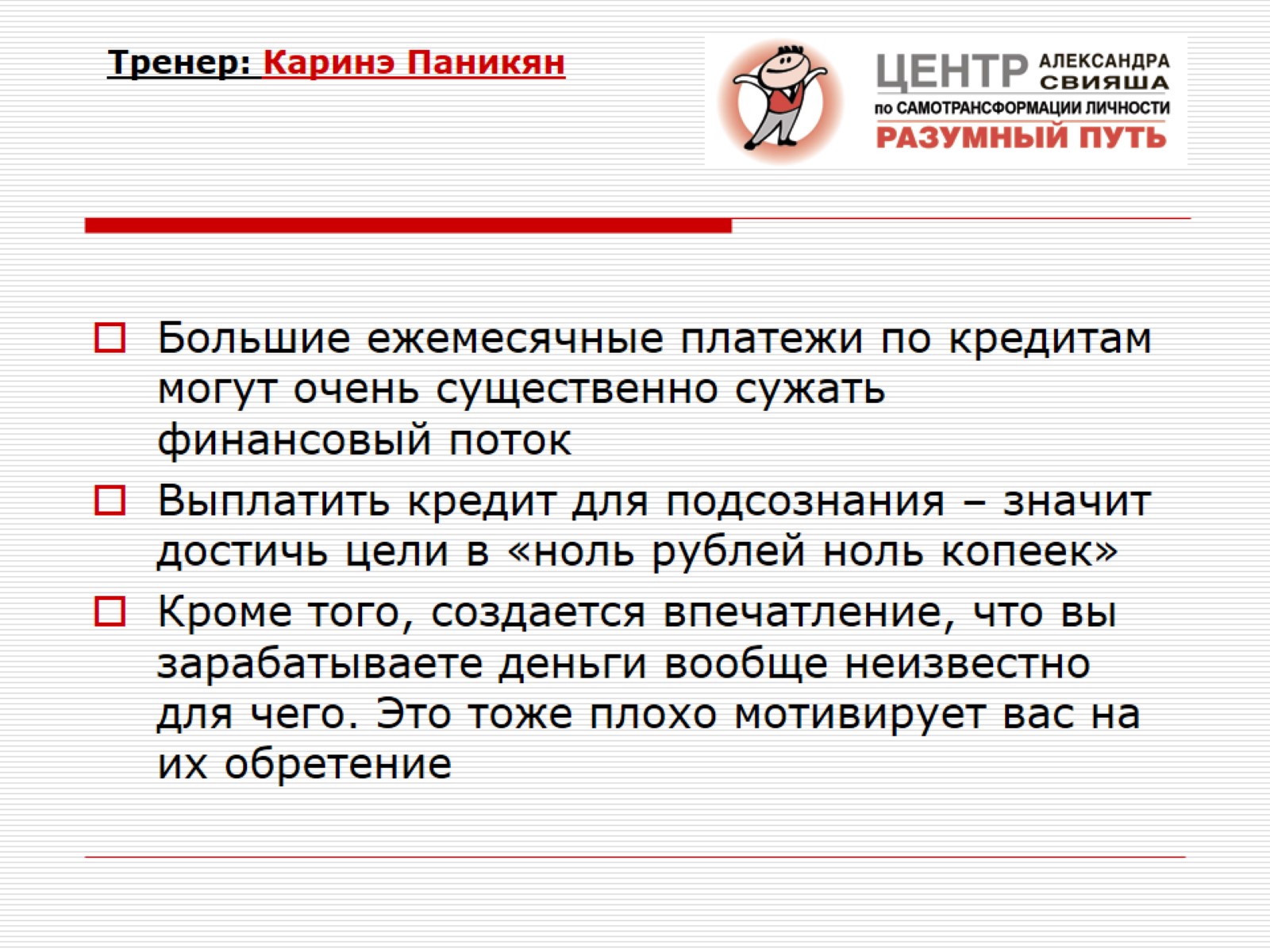 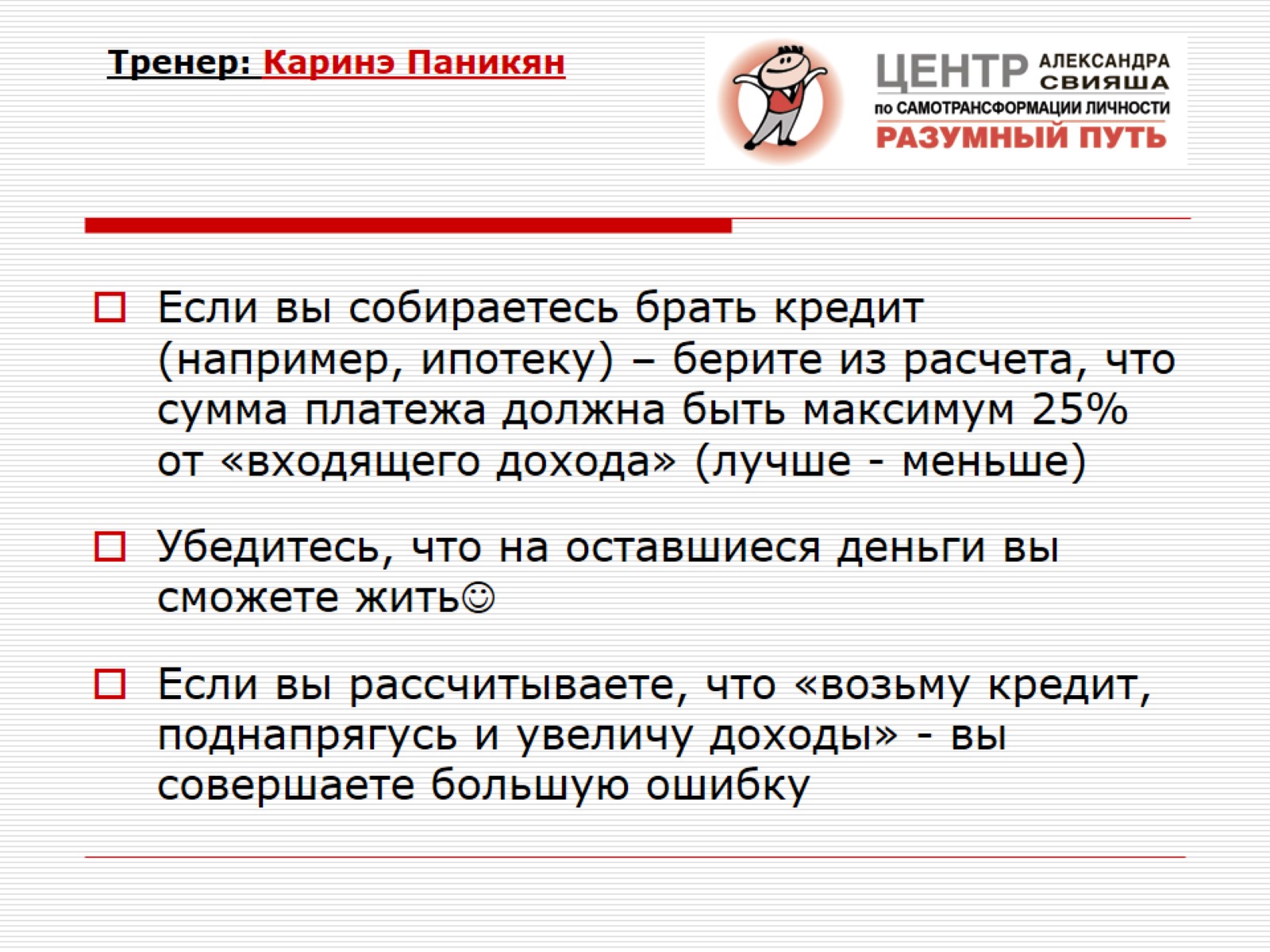 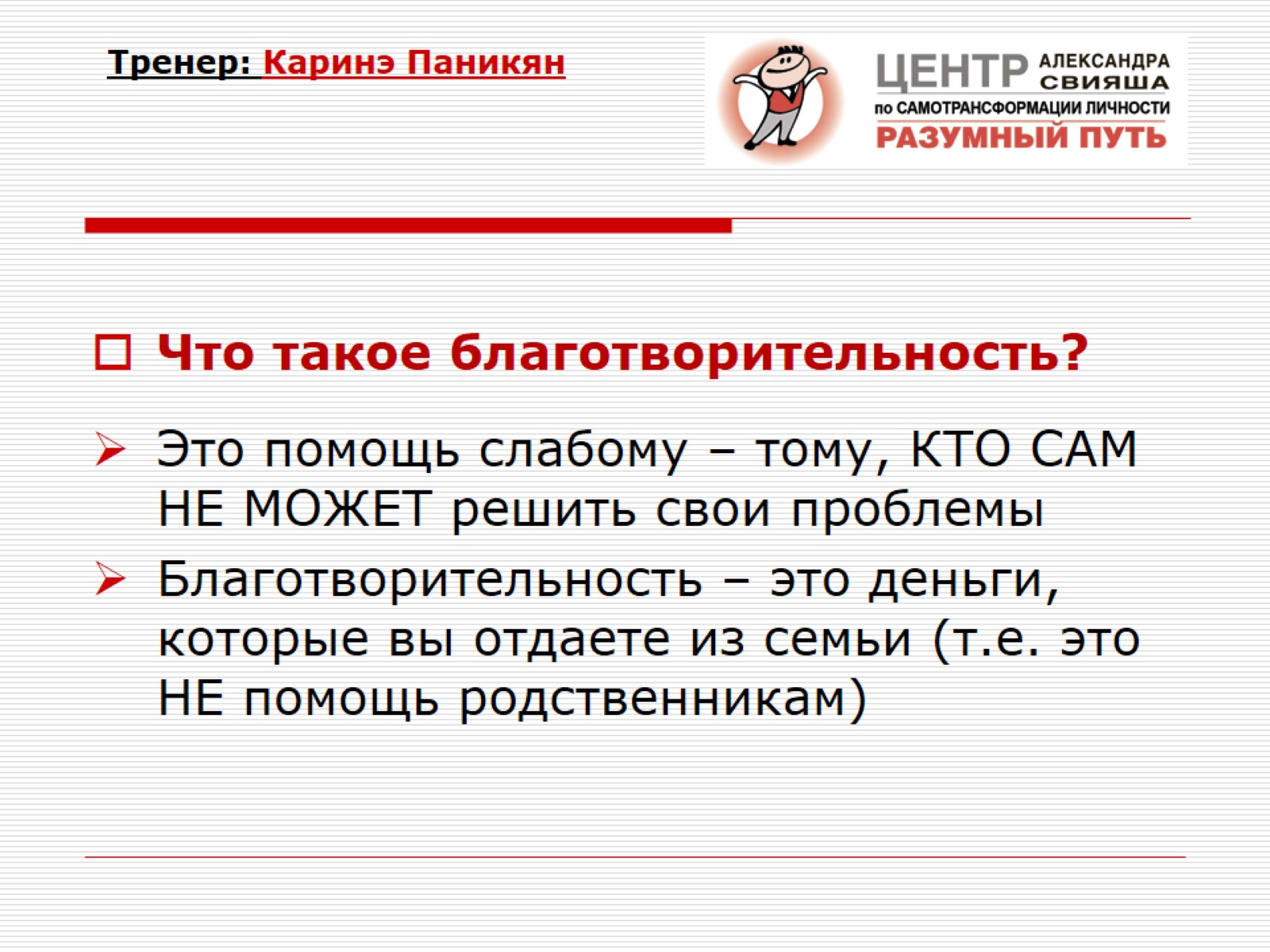 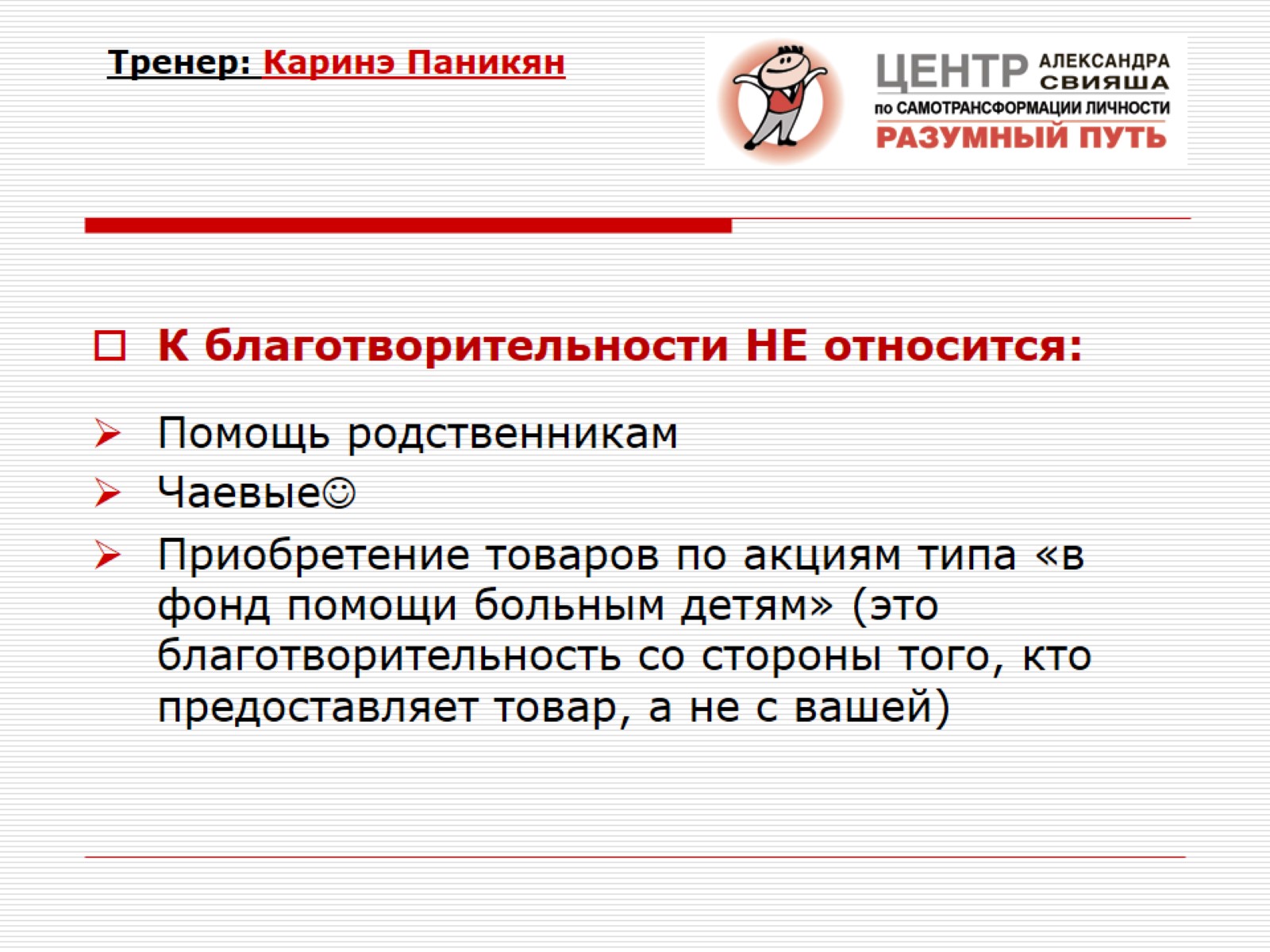 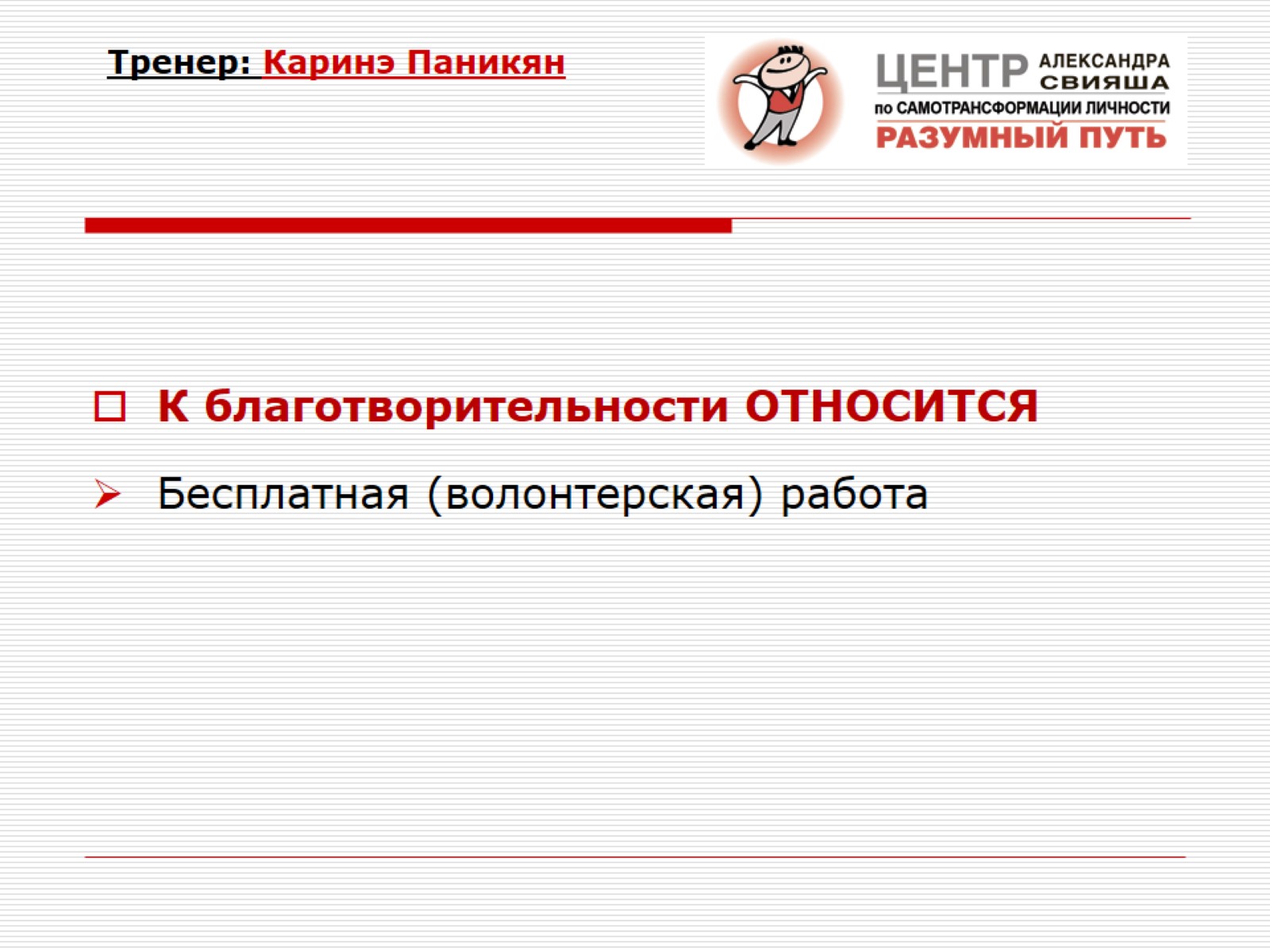 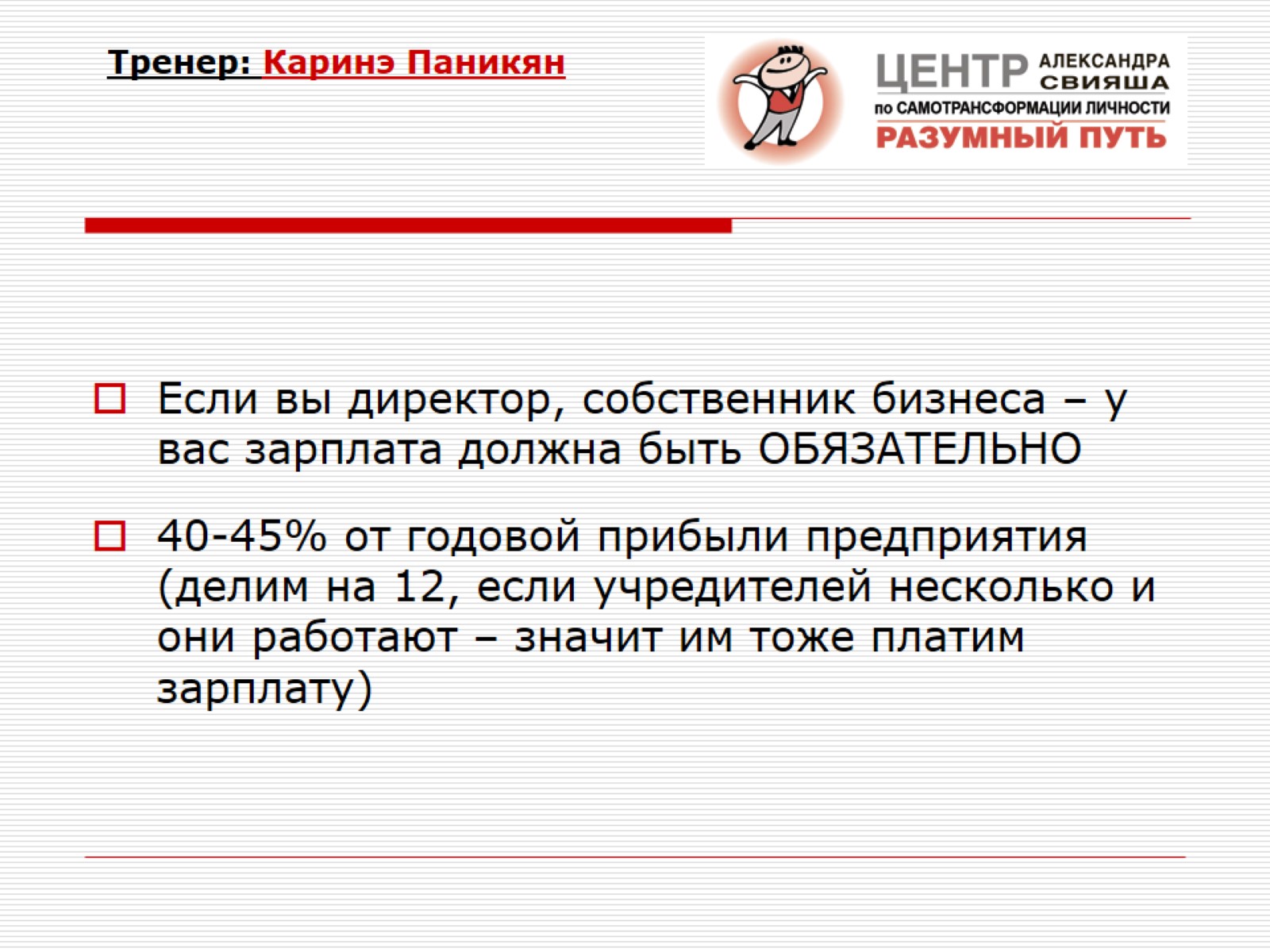 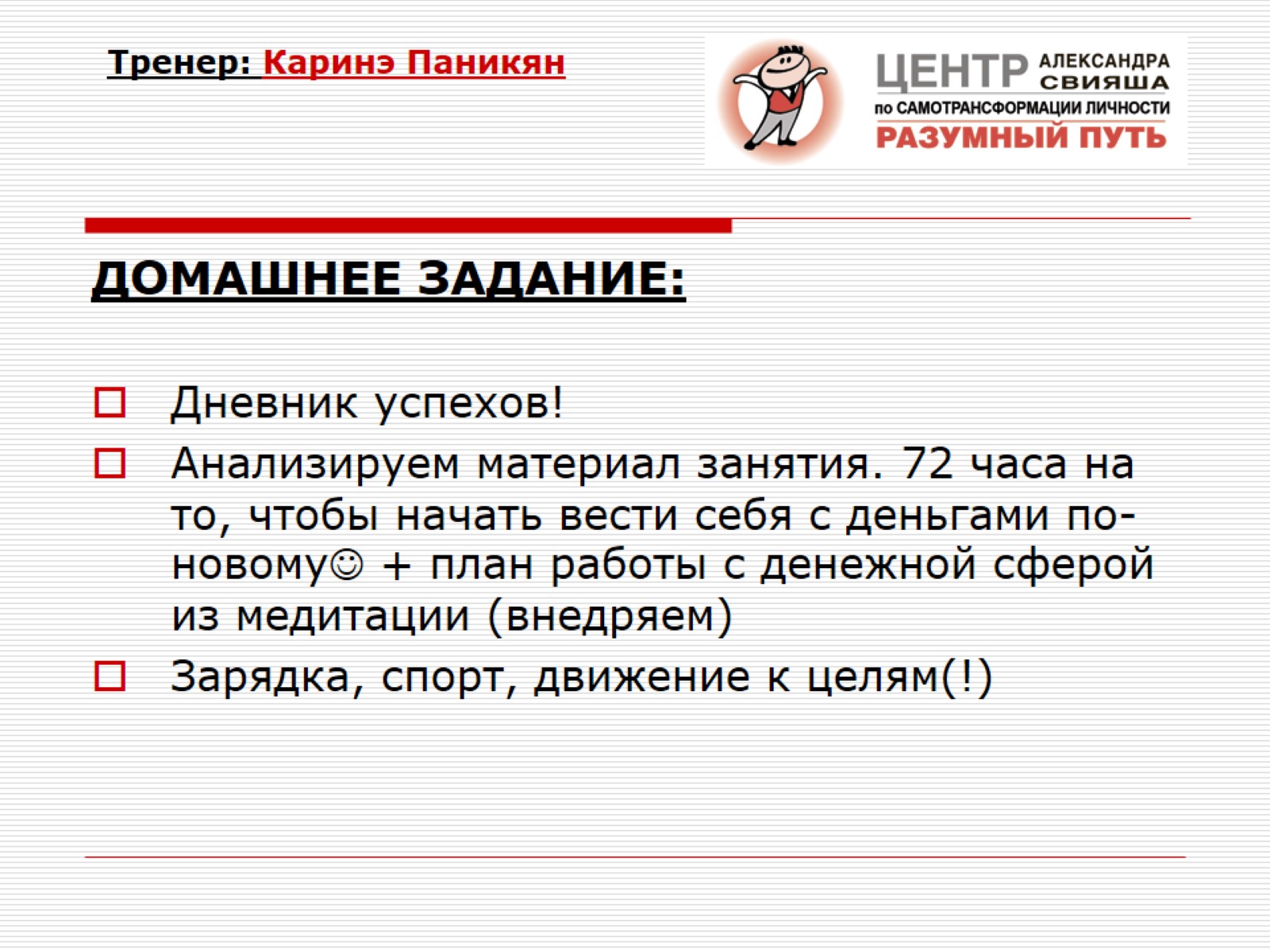